Alan TECHNO
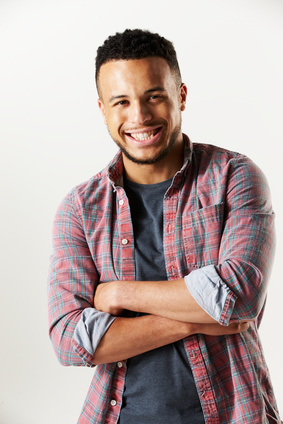 Technicien informatique senior avec 7 ans d'expérience en support et administration de systèmes
A propos de moi
Technicien informatique expérimenté avec plus de 7 ans d'expérience dans le support, l'administration de systèmes et la maintenance informatique. Expert en dépannage de matériel et de logiciel sur divers systèmes d'exploitation. Reconnu pour ses compétences en communication, sa capacité à travailler en équipe et son souci constant d'améliorer la performance des systèmes informatiques et la satisfaction des utilisateurs.
Contact
+336 01 02 03 04
votre.nom.prenom@gnail.com
Marseille, France
linkedin.com/votre-profil
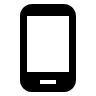 Expériences Professionnelles
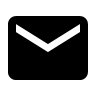 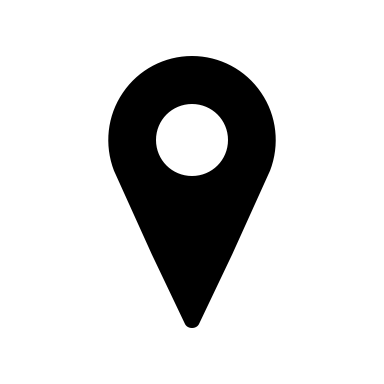 Technicien informatique senior Entreprise ABC, Toulouse, 06/2021 - Présent
Supervision et encadrement d'une équipe de 4 techniciens informatiques
Gestion et optimisation des infrastructures virtualisées avec VMware et Hyper-V
Administration des serveurs Windows et Linux, y compris la gestion des sauvegardes et des mises à jour de sécurité
Support technique de niveau 2 pour les utilisateurs, en résolvant des problèmes complexes de matériel, de logiciel et de réseau
Élaboration et mise en œuvre de politiques et procédures informatiques pour améliorer l'efficacité opérationnelle

Technicien informatique Entreprise EDF, Toulouse, 06/2019 - 06/2021
Maintenance et dépannage des postes de travail, des serveurs et des périphériques
Installation et configuration de logiciels et de systèmes d'exploitation pour les utilisateurs
Gestion du réseau local (LAN), y compris la configuration des routeurs et des commutateurs
Assistance technique de niveau 1 aux utilisateurs pour les problèmes de matériel, de logiciel et de réseau
Participation à des projets de migration et de déploiement de systèmes informatiques
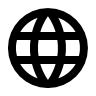 Compétences
Systèmes d'exploitation : Windows, MacOS, Linux
Dépannage matériel et logiciel
Administration des réseaux (TCP/IP, routeurs, commutateurs)
Virtualisation (VMware, Hyper-V)
Sécurité informatique (pare-feu, antivirus, protection des données)
Administration des serveurs (Windows Server, Linux)
Gestion des sauvegardes et récupération de données
Qualités
Excellente communication et capacité à expliquer des concepts techniques
Résolution de problèmes et pensée analytique
Travail en équipe et collaboration
Adaptabilité et apprentissage rapide
Gestion du temps et des priorités
Formation et certifications
Licence professionnelle Systèmes informatiques et logiciels, spécialité administration de systèmes, Université GHI, Ville, Date
Certification CompTIA A+, Date
Certification Microsoft Certified Solutions Associate (MCSA), Date
Formation en gestion de projets informatiques, Centre de formation JKL, Date
Centres d’intérêt
Lecture
Chant
Randonnée
Cher(e) Candidat(e)
Merci d'avoir téléchargé ce modèle sur notre site. Nous espérons qu'il vous aidera à mettre en valeur votre CV.
---------------------------------------------------------------------------------------
Besoin de conseils pour rédiger votre CV ou vous préparer pour l’entretien d’embauche ? Consultez nos articles :
- Le titre du CV : guide pratique + 30 exemples
- Comment mettre en valeur son expérience professionnelle ?
- Rédiger une accroche de CV percutante + 9 exemples
- Les 7 points clés d'un CV réussi
- Personnalisez votre CV avec des icônes gratuites
- Bien préparer son entretien 
Nous proposons également plusieurs centaines d'exemples de lettres de motivation classées par métier et des modèles pour les mettre en forme.
- 1200 exemples de lettres de motivation 
- Les modèles de courrier
- Tous nos conseils pour rédiger une lettre efficace 

Nous vous souhaitons bonne chance dans vos recherches et vos entretiens  

Enfin, rappelez-vous qu'une bonne candidature est une candidature personnalisée ! Prenez donc le temps de la rédiger avec soin car elle décrit votre parcours professionnel et votre personnalité. 
----------------
Copyright : Les contenus diffusés sur notre site (modèles de CV, modèles de lettre, articles ...) sont la propriété de creeruncv.com. Leur utilisation est limitée à un usage strictement personnel. Il est interdit de les diffuser ou redistribuer sans notre accord. Contenus déposés dans 180 pays devant huissier. Reproduction strictement interdite, même partielle. Limité à un usage strictement personnel. Disclaimer : Les modèles disponibles sur notre site fournis "en l'état" et sans garantie.

Créeruncv.com est un site gratuit.